Dialogue & Discussion: Catalysts for Change
Transformation in Perspective
Trends and technologies that will drive educational change over the next several years:

55 experts shared their knowledge and insights

Your insights, experience, and expertise contribute to your district’s direction
[Speaker Notes: Each year, the New Media Consortium (NMC) and the Consortium for School Networking (CoSN) jointly create the NMC/CoSN Horizon Report K-12 Education Edition. As in prior years, the 2017 report addresses new and emerging technologies for learning and gives education’s technology leaders, innovators and practitioners valuable insights as they develop digital strategies and plans that will help prepare students for the needs the world beyond the classroom.

The report is produced with the insights of an international panel of experts. Each year, nearly one million educators, policy makers, parents, students and community leaders download the report to use as they plan for schools’, districts’ and community approaches to technology now and over the next five years.

About the Digital Toolkit
The report itself, and this Digital Toolkit, are made possible by mindSpark Learning. The report and toolkit are available for digital download at http://2017-nmc-cosn-horizon-report-k12resources.org/.  The Digital Toolkit gives you conversation starters, event ideas, visual resources and more to use as you engage colleagues and your community in essential planning, vision and strategy discussions.]
Trends, Challenges & Important Developments
Summary Information
Guiding Questions
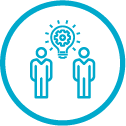 Topic One: Key Trends Accelerating K-12 Tech Adoption
Long-Term Trends: Driving Edtech Adoption in K-12 Education for Five or more years
ADVANCING CULTURES OF INNOVATION
Schools are often seen as vehicles for driving innovation and entrepreneurship. 
We need new ideas to find ways to replicate promising ideas across diverse and unique learning institutions. 
Recent research indicates schools can nurture cultures that promote experimentation. 
Can K-12 education accept failure as an important part of the learning process? 
Integrating entrepreneurship into K-12 education underscores that every big idea has to start somewhere. 
Can we equip students and educators with the tools needed to spark real progress? 
Should we critically assess curriculum and implement changes to evaluation methods to remove the barriers to new ideas?
[Speaker Notes: Discussion Questions

-How do we encourage the development of new ideas currently?
-Does our current learning environment promote experimentation?
-How do we define success? How do we define failure? Should we re-think these definitions?
-Are there opportunities to teach entrepreneurship within our current curricula and practices? 
-Are we effective at replicating success across our district? What can we change?
-What kinds of tools and resources do students and educators need to explore new ideas and use an entrepreneurial mindset?
-Do our evaluation methods limit or encourage new ideas and approaches? What changes can and should we make?
-In preparing students for college and career, is it important for the learning environment to integrate concepts of innovation and entrepreneurship?]
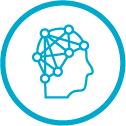 Topic One: Key Trends Accelerating K-12 Tech Adoption
Long-Term Trends: Driving Edtech Adoption in K-12 Education for Five or more years
DEEPER LEARNING APPROACHES
Deeper learning is the mastery of content that engages students in critical thinking, problem-solving, collaboration, and self-directed learning. 
To remain motivated, students need to understand how new knowledge and skills will impact the world around them. 
Shifting the dynamic from passive to active learning enables students to use new information and develop ideas themselves. 
Approaches include problem-based, project-based, challenge-based, and inquiry-based learning. Each encourages creative problem-solving and actively implementing solutions. 
Technology tools are evolving to help educators connect the curriculum with real-life applications.
[Speaker Notes: Discussion Questions
How does our learning community approach the challenge of deeper learning?
-Are our teachers knowledgeable and confident in using approaches such as problem- and project-based learning?
-Do we have the needed technology infrastructure and resources to support deeper learning successfully? 
-What kinds of curriculum changes can we make to support deeper learning for all students?
-How do we evaluate and assess deeper learning? Do our current approaches need to change?
-Are there strategies and tactics we can use to connect our instructional approaches to real world needs and opportunities?
-How we can we leverage the current work we’re doing around connecting curriculum and the “real world”?
-What are the first steps we can/should take to address this trend?]
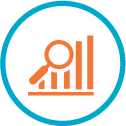 Topic One: Key Trends Accelerating K-12 Tech Adoption
Mid-Term Trends: Driving Edtech Adoption in K-12 Education for the next Three to Five Years
GROWING FOCUS ON MEASURING LEARNING
There is growing interest in “assessing” assessment. 
As societal and economic factors redefine what skills are necessary in today’s workforce, schools must rethink how to define, measure, and demonstrate subject mastery. 
Are there ways to assess soft skills such as creativity and collaboration?
Data mining software and developments in online education, mobile learning, and learning management systems are starting to support learning environments that leverage analytics and visualization software. 
We now have the power to “see” learning data in a multidimensional portable manner.
In online and blended courses, data can reveal how student actions contribute to their progress and specific learning gains.
[Speaker Notes: Discussion Questions
-Have our assessment and learning measurement practices kept pace with current expectations for students’ knowledge and skills?
-Are we evaluating both academic and soft skills? Should we measure students’ soft skills?
-Many stakeholders are “sensitive” to “too much testing” – how can we address this concern while still making sure we measure what matters? 
-Are we using available data mining and visualization technologies to inform our instructional decisions?
-Do we provide students with the opportunity to measure their own learning and evaluate their progress? Should we?
-Do we share measurement data effectively to positively impact student achievement?
-What additional technology supports would improve our evaluation and measurement capacity?
-What are the first steps we can/should take to address this trend?]
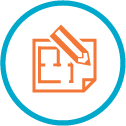 Topic One: Key Trends Accelerating K-12 Tech Adoption
Mid-Term Trends: Driving Edtech Adoption in K-12 Education for the next Three to Five Years
REDESIGNING LEARNING SPACES
Conventional teaching models are evolving. Emerging technologies are gaining solid footholds in classrooms worldwide. 
Formal learning environments are changing to support 21st century learning practices. 
Education has traditionally relied on teacher-centric, “lecture” approaches for transferring knowledge. 
Student-focused pedagogies are taking hold to better prepare learners for the future workforce. 
New approaches to classroom design support this shift. 
Innovative thinking in architecture and space planning are influencing the sustainable design and construction of new school infrastructures, and may impact classroom practices and student learning significantly.
[Speaker Notes: Discussion Questions
-Do our facilities support 21st century learning effectively?
-What kinds of space planning and utilization changes can we make in our current facilities to accommodate today’s learning models?
-How can we plan and budget for facilities upgrades and changes to embark on a path for modernization? 
-Can we identify community resources to help us “re-imagine” our facilities design needs for the next 3-5 years?
-Where does facilities design fit within our current priorities?
-Sustainability and environmentally sound facility operations are priorities – how can we develop new facilities plans in keeping with these important mandates?
-How do we introduce this trend and opportunity to key stakeholders? What kinds of evidence, plans or other supports would we need?
-What are the first steps we can/should take to address this trend?]
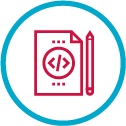 Topic One: Key Trends Accelerating K-12 Tech Adoption
Short-Term Trends: Driving Edtech Adoption in K-12 Education for the next One to Two Years
CODING AS A LITERACY
Coding refers to a set of rules that computers understand. 
Coding can stimulate computational thinking by combining deep computer science knowledge with creativity and problem-solving. 
Code.org projected that by 2020 there will be 1.4 million computing jobs, but only 400,000 computer sciences students to fill them. 
To better prepare learners, a growing number of school leaders and technologists are making the case for embedding coding into K-12 curricula. 
Schools worldwide are developing coding programs in which students collaboratively design websites, develop educational games and apps, and design solutions to challenges by modeling and prototyping new products. 
User-friendly tools make it easier than ever for students to learn basic coding skills.
[Speaker Notes: Discussion Questions
-Should our schools make a commitment to offering (or expanding) coding classes for all learners?
-What kinds of technology devices and software would we need to start or expand a coding program?
-Are there critical advantages or disadvantages to investing now in coding programs for our students? 
-How can we evaluate the benefits of including coding in our curriculum?
-Should all of our students be required to learn coding?
-Are our teachers prepared to teach coding? If not, what steps do we need to take?
-Are there community-based resources and experts we should tap to help us launch or expand our current coding programs?
-Are there other instructional priorities we should consider first, before thinking about adding coding to our curriculum?]
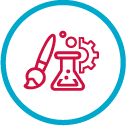 Topic One: Key Trends Accelerating K-12 Tech Adoption
Short-Term Trends: Driving Edtech Adoption in K-12 Education for the next One to Two Years
RISE OF STEAM LEARNING
STEM (science, technology, engineering and math) curriculum and programs are growing priorities in schools worldwide. 
STEM disciplines are viewed as a way to boost innovation and bolster national economies. 
Some educators believe there is a need for a more balanced curriculum, integrating disciplines such as the arts, design, and humanities into the sciences. 
The STEAM learning movement, in which the “A” standards for “art+” is gaining traction. 
STEAM focuses on engaging students in a multi- and interdisciplinary learning context that values the arts and humanities, while breaking down barriers that have traditionally existed among different courses and subjects.
[Speaker Notes: Discussion Questions
-Do we, as an educational institution, value the arts and humanities, as critical curriculum components?
-What strategies and tactics can we consider to expand our current STEM programs to incorporate STEAM learning opportunities?
-Are our teachers prepared to support STEAM curriculum additions? 
-What new or additional teaching and learning resources would we need to launch STEAM learning?
-Where does the integration of STEAM fall in our list of instructional priorities?
-Is STEAM just another passing “fad” or should we view this movement as an on-ramp for educating “the whole child”?]
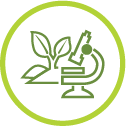 Topic Two: Significant Challenges Impeding K-12 Tech Adoption
Solvable Challenges: Those Which We Both Understand and Know How to Solve
AUTHENTIC LEARNING OPPORTUNITIES
Authentic learning experiences that put students in touch with real-world problems and work situations are still not pervasive in schools. 
The term authentic learning covers important pedagogical strategies that can immerse learners in environments where they can gain lifelong learning skills. 
These include vocational training, apprenticeships, and certain scientific inquiries. 
Advocates of authentic learning underscore the importance of metacognitive reflection and self-awareness as cornerstones. 
An increasing number of schools have begun bridging the gap between academic knowledge and concrete applications by establishing relationships with the broader community. 
Through active school/community partnerships, students can experience the future that awaits them outside of school.
[Speaker Notes: Discussion Questions
-Can we create authentic learning opportunities for students without drastically changing curriculum?
-How can technology support authentic learning opportunities for our students?
-What kinds of resources and supports will our teachers need to integrate authentic learning into their regular teaching practices? 
-What should the role of local employers, policy makers, and other community leaders be in helping our schools develop and access needed expertise and resources?
-Are there specific content areas or subjects in which authentic learning opportunities can greatly enhance learning and engagement?
-What are the first steps we can/should take to address this challenge?
-What are the measures of success we can apply when we integrate authentic learning opportunities?]
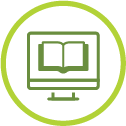 Topic Two: Significant Challenges Impeding K-12 Tech Adoption
Solvable Challenges: Those Which We Both Understand and Know How to Solve
IMPROVING DIGITAL LITERACY
Knowing how to use technology productively and innovatively is an essential 21st century skill in the workplace and beyond. 
Digital literacy also covers a deeper understanding of the digital environment, enabling intuitive adaption to new contexts, and co-creation of content with others. 
Schools play a central role in developing students’ digital citizenship, ensuring mastery of responsible and appropriate technology. 
The drive for digital literacy impacts curriculum design, professional development, and student-facing services and resources. 
School leaders are challenged to build system-wide buy-in, and to support all stakeholders in developing and using digital literacy. 
Frameworks are helping schools assess current staff capabilities, identify growth areas, and develop strategies to implement digital literacy practices.
[Speaker Notes: Discussion Questions
-What programs are currently in place to build educators’ and students’ digital literacy skills?
-Do the programs we currently offer support students adequately?
-Should digital literacy be the responsibility of our school library media specialists?
-Are there programs we can adopt that would address our digital literacy teaching and learning needs?
-Today’s students are “digital natives”. Do we really need to teach them core technology skills?
-Should teachers be required to demonstrate acceptable digital literacy skills as part of their core skill sets?]
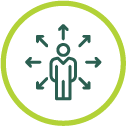 Topic Two: Significant Challenges Impeding K-12 Tech Adoption
Difficult Challenges: Those We Understand but for Which Solutions Are Elusive
RETHINKING THE ROLES OF TEACHERS
We expect teachers to be skilled in a wide range of technology-based, and other new approaches, for content delivery, learned support, and assessment. 
In the technology-enabled classroom, teachers’ primary responsibilities are shifting.
In addition to being subject experts, they’re tasked with constructing learning environments that help students build 21st century skills. 
Educators are asked to act as guides and mentors, modeling responsible global citizenship and motivating students to become lifelong learners. 
The ways teachers engage in their own professional development are changing to include social media, collaboration with other educators in and beyond their school sites, and using online tools and resources. 
Pre-service teacher training programs are also challenged to equip educators with digital competencies to ensure academic readiness.
[Speaker Notes: Discussion Questions
-Have our expectations of teachers’ roles changed? Can we specifically define those new expectations?
-Are our professional development programs and investments aligned with our changing expectations?
-Are we providing adequate professional learning opportunities for teachers?
-Will our changing expectations impact our hiring strategies going forward?
-Are there opportunities to partner with higher education institutions to shape pre-service training programs to better match our current and future staffing needs?
-Have we asked teachers about their expectations and perceptions of their changing roles? Should we develop a formal feedback and input process to gather teacher feedback?]
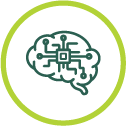 Topic Two: Significant Challenges Impeding K-12 Tech Adoption
Difficult Challenges: Those We Understand but for Which Solutions Are Elusive
TEACHING COMPUTATIONAL THINKING
Teaching computational thinking, synonymous with complex thinking, is still evolving, as definitions continue to change and as curricula are built. 
Computational thinking requires creating new forms of pre-service and in-service teacher training to be adequately taught in schools. 
To succeed in the 21st century, young people need to learn computational thinking skills, defined by ISTE as the ability to “develop and employ strategies for understanding and solving problems in ways that leverage the power of technological methods to develop and test solutions.” 
Computational thinking is also a method of formalized problem-solving that leverages the power of collecting data, breaking it into smaller parts, and recognizing patterns. 
Coding is one approach to solving problems in an increasingly digital world, but it is only a form of computational thinking.
[Speaker Notes: Discussion Questions
-Do our current curriculum and instructional approaches help students build computational thinking skills?
-Do our teachers have the skills and capacity to teach and model computational thinking skills?
-How do successful schools and districts integrate computational thinking into their existing curriculum approaches? 
-Do our stakeholders support our commitment to building students’ computational thinking capacity?
-Do we have the resources to teach and evaluate computational thinking skills?
-What are the first steps we can/should take to address this challenge?]
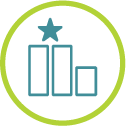 Topic Two: Significant Challenges Impeding K-12 Tech Adoption
Wicked Challenges: Those That Are Complex to Even Define, Much Less Address
ACHIEVEMENT GAP
The achievement gap is a disparity in academic performance between student groups, especially as defined by socioeconomic status, race, ethnicity, or gender. 
Peer pressure, student tracking, negative stereotyping, and test bias intensifies this challenge. 
Schools use many success standards to define learning expectations, including grades, standardized test scores and completion rates, comparing student performance at the individual and group level. 
Adaptive and personalized learning technologies are playing a larger role in identifying lower performing students and student populations. These help educators understand contributing factors and address challenges through targeted intervention methods and engagement strategies that help close the gap. 
Focused global attention can address ongoing obstacles to education for children in countries experiencing civil unrest, as well as cultural barriers depriving females of access to school.
[Speaker Notes: Discussion Questions
-How much do we know and understand about the impacts of the achievement gap in the communities our school district serves? How can we learn more?
-What can our district do to help children overcome the obstacles of poverty, such as a lack of access to quality health care?
-How are we addressing our higher need schools? Are our efforts producing the desired outcomes? 
-Is there a greater role for technology in our efforts to close the achievement gap?
-Are we providing exemplary support and intervention for lower-performing students in time? Are there approaches we should change or add to our initiatives?
-How can we work more successfully with families and community-based organizations and partners?]
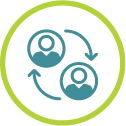 Topic Two: Significant Challenges Impeding K-12 Tech Adoption
Wicked Challenges: Those That Are Complex to Even Define, Much Less Address
SUSTAINING INNOVATION THROUGH LEADERSHIP CHANGES
Sustaining long-term success is a key consideration when developing any new program. 
External factors such as fluctuating funding and leadership changes can impact short- and longer-term planning. 
The process of preparing for the unknown is not always well-defined, nor is it currently the norm in schools. 
Planning and implementing innovative approaches to improve student success requires the sustained focus and dedication of leaders, faculty, and staff. 
Leadership vacancies or transitions can delay projects or hinder the development and growth of programs to effectively meet student needs. 
Turnover in key district or school positions stalls promising projects, especially if a clear innovation strategy goes without implementation.
Districts and schools must identify successful strategies for making continued progress on promising innovations in the face of transitioning governance.
[Speaker Notes: Discussion Questions
-Do we have contingency plans for our innovative programs, so we can deal effectively with any leadership changes?
-Do we evaluate and document the results of innovative programs continually to support sustainability?
-Have we taken the necessary steps to ensure that innovative programs are a priority component of our district’s mission and vision?
-Have we communicated the value and potential of our innovative programs consistently to teachers, parents, and our network of stakeholders?
-Do we have a team of dedicated leaders and contributors to support the development and continuation of innovation?]
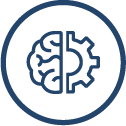 Topic Three: Important Developments in Education Technology for K-12 Education
Time-to-Adoption Horizon: One Year or Less
MAKERSPACES 
There is a shift in the types of skillsets that have real, applicable value in a rapidly advancing world. 
Schools are grappling with the question of how to renovate or repurpose classrooms to address future needs. 
One promising answer is makerspaces or workshops that offer tools and the learning experiences needed to help students carry out their ideas. 
Makerspaces are rooted in the maker movement, a growing community of artists, tech enthusiasts, engineers, builders, tinkerers, and others with passion for making things. 
Makerspaces can appeal to students of all ages, and are founded on the openness to experiment, iterate, and create. Creativity, design, and engineering are making their way to the forefront of educational innovation. 
Tools such as 3D printers, robotics kits, and 3D modeling web applications are becoming more accessible to more students. 
Makerspace enthusiasts in education highlight the benefit of engaging learners in creative, higher-order problem-solving through hands-on design, construction, and iterations.
[Speaker Notes: Discussion Questions
-Can we incorporate makerspaces into our existing classroom, library or other school site facilities? Can we re-purpose existing classrooms, labs, or media centers to include maker activities and learning?
-Are our teachers prepared to serve as facilitators and guides for makerspace learning activities?
-What kinds of materials, equipment and technologies will we need? How can we plan for and budget for these investments?
-Where should makerspaces fit in our current instructional programs? Should they be part of STEM or STEAM? Should they be considered as “specials” or extra-curricular programs?
-How can we assess student performance and program success?
-Can we involve community organizations, foundations, university partners or other organizations in helping us start and support makerspace programs and activities?]
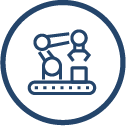 Topic Three: Important Developments in Education Technology for K-12 Education
Time-to-Adoption Horizon: One Year or Less
ROBOTICS
Robotics is the design and application of robots – automated machines that accomplish a range of tasks. 
Today, robots in mining, transportation and the military have helped improve operations for industries by performing tasks that are unsafe or tedious for humans. 
The global robot population is expected to double to four million by the year 2020 – a shift that will impact business models and economies worldwide. 
There is substantial debate on how workers will continue to be affected by the global economy’s growing dependence on robots.
Robotics programs are focusing on outreach efforts that promote robotics and programming, as multi-disciplinary STEM learning that can help students develop strong, 21st century problem solving skills. 
Studies also show that interaction with humanoid robots can help learners with spectrum disorders develop better social, verbal, and non-verbal communication skills.
[Speaker Notes: Discussion Questions
-Is there a role for robotics in our future STEM and Special Education programs?
-Will robotics programs and activities support our goals of preparing students for college and career? 
-Should robotics programs be offered as extra-curricular activities that are parent supported?
-Should we begin planning for robotics by offering training opportunities to interested teachers?
-How can we ensure that every student has the opportunity to explore robotics?
-Can we “pilot” or explore the role of humanoid robots in our special education programs? What should be our first and next steps?]
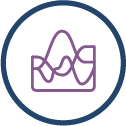 Topic Three: Important Developments in Education Technology for K-12 Education
Time-to-Adoption Horizon: Two to Three Years
ANALYTICS TECHNOLOGIES
Big data is the massive amounts of data that reflect the behavior and actions of various populations. 
Data scientists and data collection platforms are now able to computationally organize petabytes and exabytes of data, making it easy to identify, analyze, and visualize patterns that may have otherwise gone undetected. 
In education, data mining is already underway to target at-risk students, personalize learning, and create flexible pathways to success. 
As educators become more adept at working with and interpreting big data, they can make more informed decisions that address real learner needs. 
There is a need for better tools and an exploration of the potential for collecting and analyzing data more deeply. 
Understanding how to use new data tools and enabling analytic skills, including data literacy, computational thinking, and coding, are essential for both faculty and students to advance the understanding and use of big data.
[Speaker Notes: Discussion Questions
-Are we making effective use of the data we currently gather?
-How could we use “deeper” data to improve student outcomes? 
-Are our data privacy and security protocols effective? Do they provide barriers to innovative use of student data?
-Do we have processes in place for sharing select data with the appropriate internal and external audiences?
-Are there programs and tools that are already available that would support our data-driven improvement and innovation initiatives?
-Can we leverage the experience and expertise of other districts that have adopted robust data mining and data analytics initiatives?]
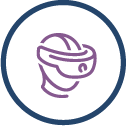 Topic Three: Important Developments in Education Technology for K-12 Education
Time-to-Adoption Horizon: Two to Three Years
VIRTUAL REALITY
Virtual reality (VR) refers to computer-generated environments that simulate the physical presence of people and/or objects, and realistic sensory experiences. 
This technology takes the form of 3D images that users interact with and manipulate via mouse and keyboard.
While VR has compelling implications for learning, to date, it has been most prominently used for military training.
With advances in graphics hardware, CAD software and 3D displays, VR is moving into the mainstream, especially in video games. Head-mounted displays make game environments and actions more lifelike. 
Both games and natural user interfaces are finding applications in classrooms, and VR has the power to make learning simulations more authentic.
[Speaker Notes: Discussion Questions
-Is VR a technology we should begin planning for and piloting now?
-Should we attempt to pilot and plan for VR in our curriculum independently or seek community and university partners to help us build a VR program?
-Is VR technology a “necessity” for our curriculum or a “nice to have”?
-Can VR help us address equity issues by introducing all students to global and local landmarks or cultural events and exhibitions?
-Do we have access to vendors who can help us evaluate options for the future?
-Should we begin to train a small cadre of teachers in using and teaching with VR?]
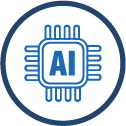 Topic Three: Important Developments in Education Technology for K-12 Education
Time-to-Adoption Horizon: Four to Five Years
ARTIFICIAL INTELLIGENCE
In the field of artificial intelligence (AI), computer science is being leveraged to create intelligent machines that more closely resemble humans in their functions. 
The knowledge engineering that allows computers to simulate human perception, learning, and decision-making is based on access to abundant knowledge including categories, properties, and relationships among various information sets. 
Neural networks, a significant area of AI research, are proving to be valuable for more natural user interfaces through voice recognition and natural language processing. 
AI allows humans to interact with machines similarly to ways they interact with each other. 
Neural networks model the biological function of animal brains to interpret and react to specific inputs such as words and tone of voice. 
As AI continues to develop, it can enhance online learning, adaptive learning software, and simulations in ways that more intuitively respond to and engage with students.
[Speaker Notes: Discussion Questions
-Where do we envision the benefits of AI in our learning systems and approaches?
-Chatbots are envisioned as virtual tutors, eventually helping students as they learn in an online environment. How can we stay current with AI developments so we can make decisions moving forward?
-Already, there are adaptive learning solutions that leverage AI and natural language processing to identify students’ knowledge gaps. Other solutions conduct individual assessments and then deliver tailored content and support, targeting subject areas and skills where students need additional instruction and practice to achieve mastery. Should we begin piloting some of these solutions now?
-Who in our district (including students or faculty) and community should help us monitor advances in AI?
-How can integrate AI explorations in our current STEM and STEAM programs?]
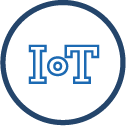 Topic Three: Important Developments in Education Technology for K-12 Education
Time-to-Adoption Horizon: Four to Five Years
INTERNET OF THINGS
The Internet of Things (IoT) consists of objects endowed with computing power through processors or embedded sensors capable of transmitting information across networks. 
These connections allow remote management, status monitoring, tracking, and alerts. 
Municipal governments and schools are applying the capabilities of IoT, leveraging data to streamline processes and promote sustainability. 
Connected devices are generating data on student learning and activity, informing the direction of content delivery and school planning. 
As more smart devices arrive on school grounds, schools are evaluating implications for privacy and security. 
IoT has the potential to help schools reduce costs, use student data more efficiently, and provide students with tools to create novel solutions to real-world problems.
[Speaker Notes: Discussion Questions
-Where should be begin to explore the potential applications and benefits of IoT? Should this be the role of our technology leadership team?
-Should we form a task force or study group to investigate potential uses of IoT?
-Are there specific needs we have in terms of facilities and equipment operations and maintenance that IoT would support?]
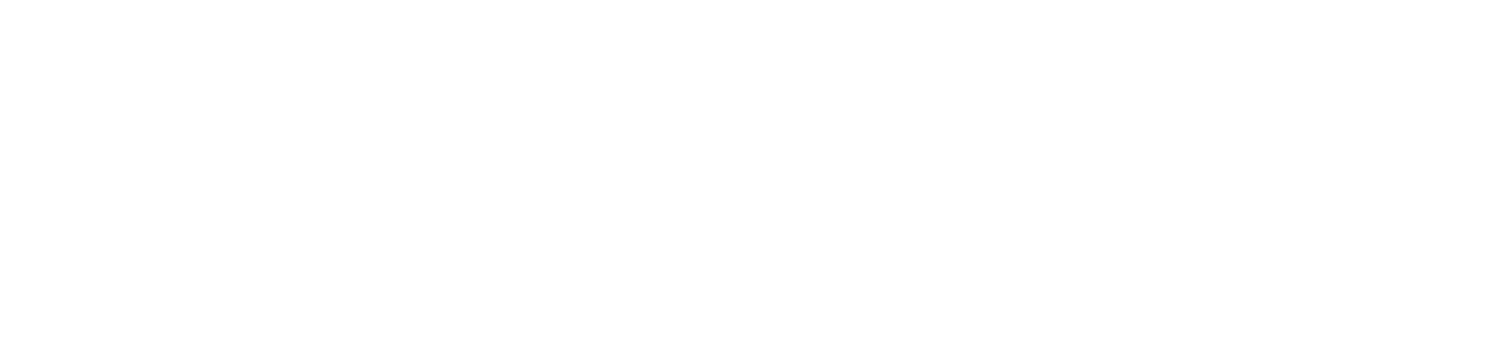 ©2017 The Consortium for School Networking